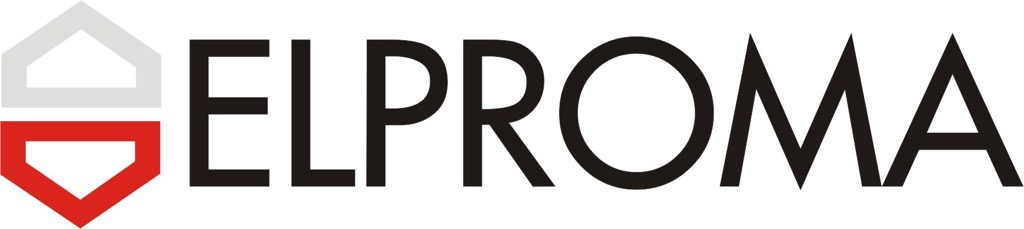 SIECIOWY CZASOWY ODBIORNIK EUROPEJSKIEGO SYGNAŁU GALILEO
Z KRYPTOGRAFICZNĄ OCHRONĄ ANTYSPOOFINGOWĄ Z SATELITÓW

PIERWSZE SIECIOWE NTP/PTP ROZWIĄZANIE TYPU „ONE BOX DEVICE”, KTÓRE ODBIERA KRYPTOGRAFICZNIE UWIRZYTELNIONY SYGNAŁ Z SATELITÓW DAJĄC ODPORNY NA SPOOFING SATELITARNY SYGNAŁ WZORCOWY CZASU UTC.
BUDOWA SYSTEMU DO PROJEKTU:
Zwiększenie poziomu ochrony i odporności na współczesne zagrożenia cybernetyczne, w szczególności w przypadku dużych instalacji i infrastruktury przemysłowej
(Preparedness Support and Mutual Assistance, Targeting Larger Industrial Operations and Installations)
CZĘŚĆ PIERWSZA – DESYNCHRONIZACJA CZASU JAKO ELEMENT KONFLIKTU HYBRYDOWEGO


ELPROMA - KOMPETENCJE  I MOTYWACJA
DESTABILIZACJA  CZASU  –  SKUTECZNE NARZĘDZIE CYBERATAKU NA NAZIEMNE INFRASTRUKTURY KRYTYCZNE NIS2
RÓŻNICE  W  SYGNAŁACH  GNSS 


CZĘŚĆ DRUGA – PROJEKT KTÓRY ZADZIWIA UROPĘ I ŚWIAT

DLACZEGO  WYBRAĆ GALILEO
ROZWIĄZANIE  ELPROMA  GWARANTUJĄCE  BEZPIECZEŃSTWO W POKOJU I PODCZAS WOJNY
1.
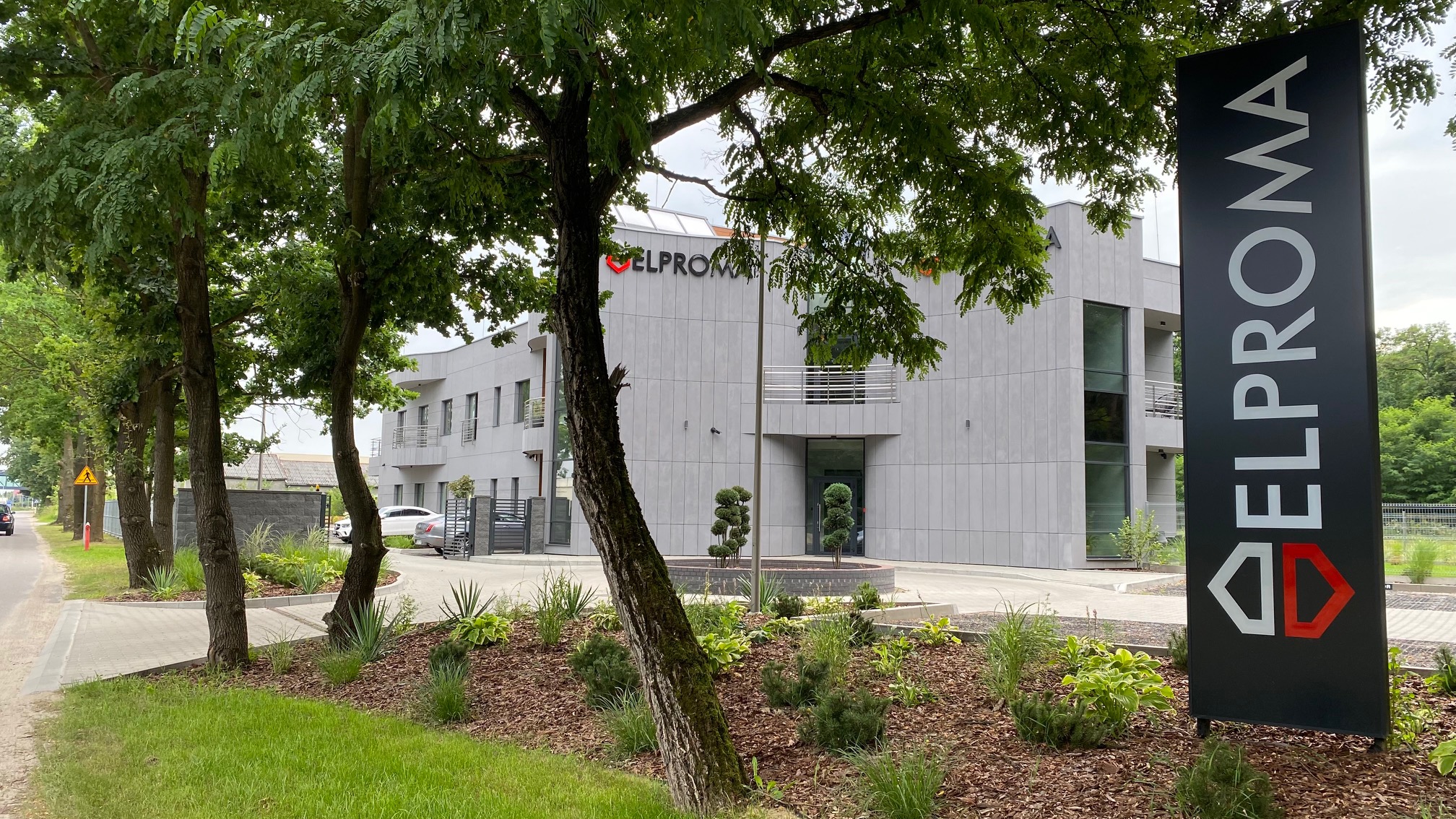 https://www.youtube.com/watch?v=iQUHEF3iD2Q
O nas
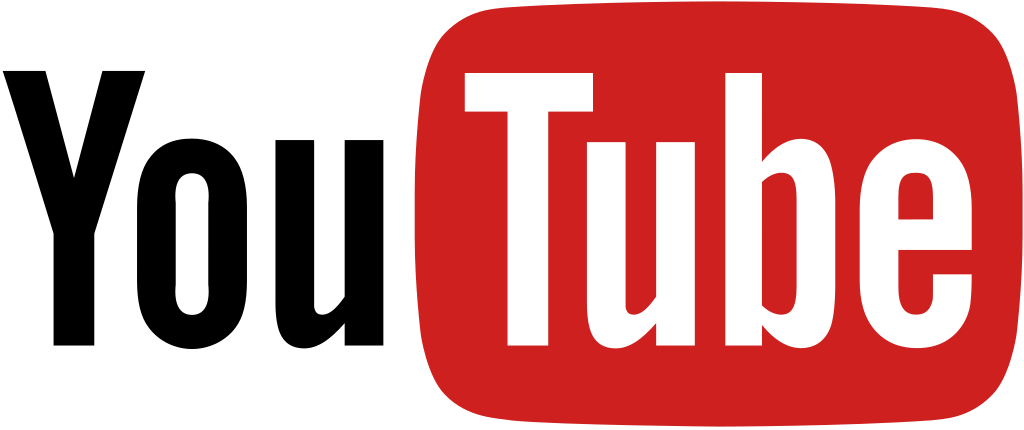 Globalna marka w telemetrii i systemach czasu
Właściciel technologii i kreator rynku synchronizacji
Polska firma inżynierska od 1992 roku
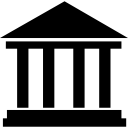 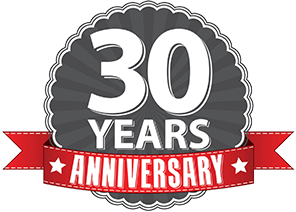 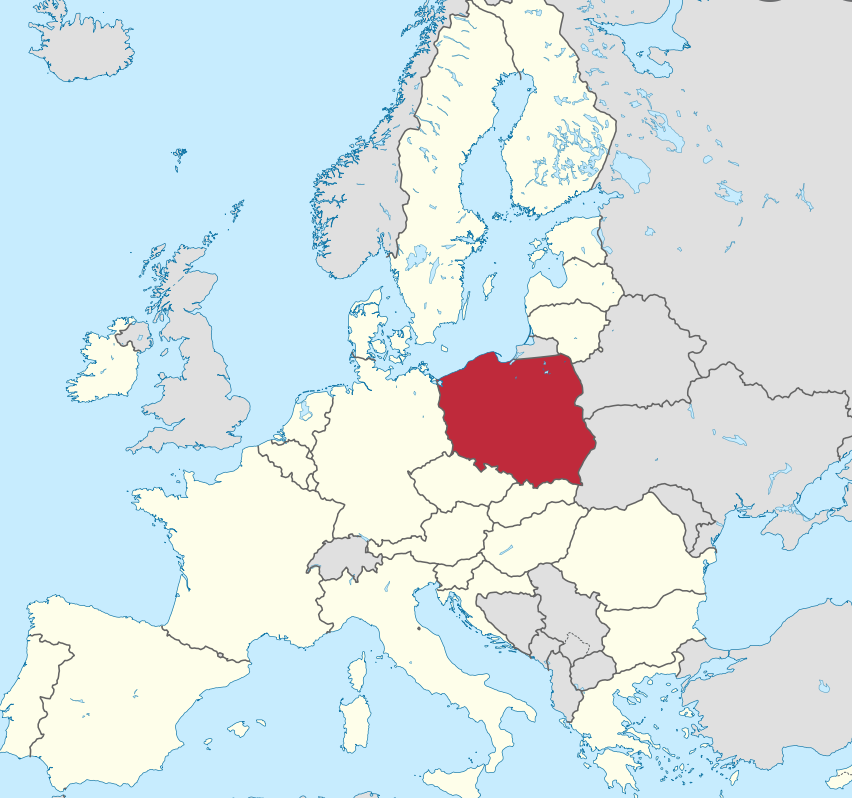 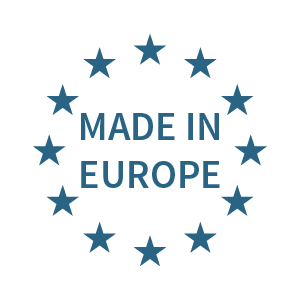 100% POLSKA MYŚL TECHNICZNA
100% POLSKI PRODUKT I TECHNOLOGIA
100% POLSKI KAPITAŁ
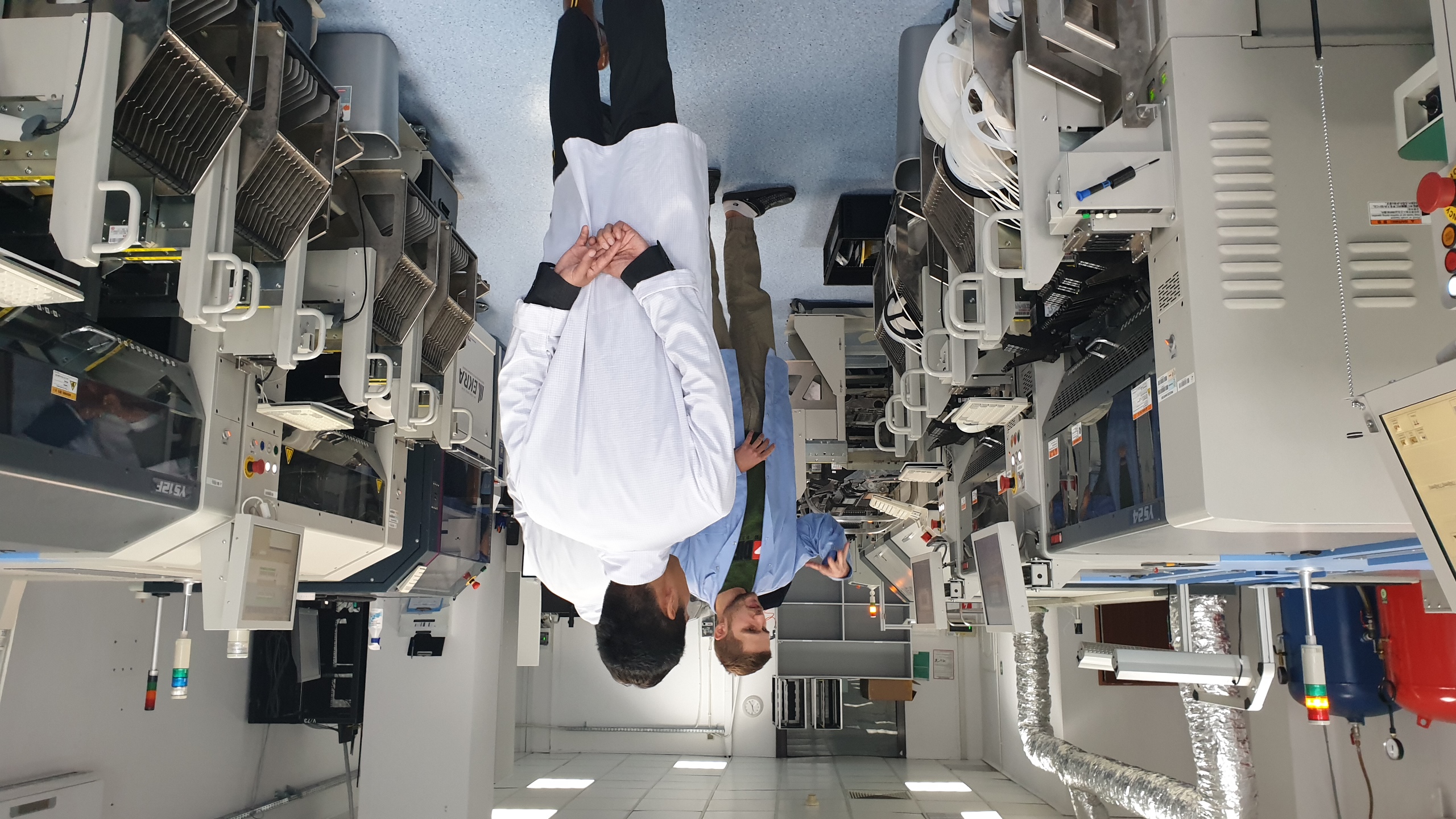 Wysoko kwalifikowana kadra menadżerska i techniczna 
40 pracowników, 15 inżynierów B+R 
1 profesor (WAT Warszawa)
1 ekspert ITU przy ONZ Genewa
Własny R&D
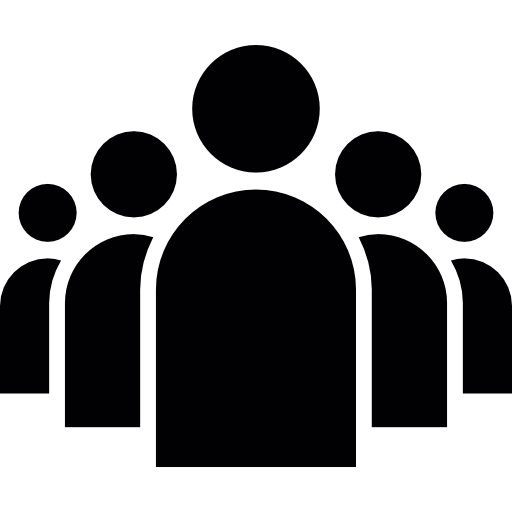 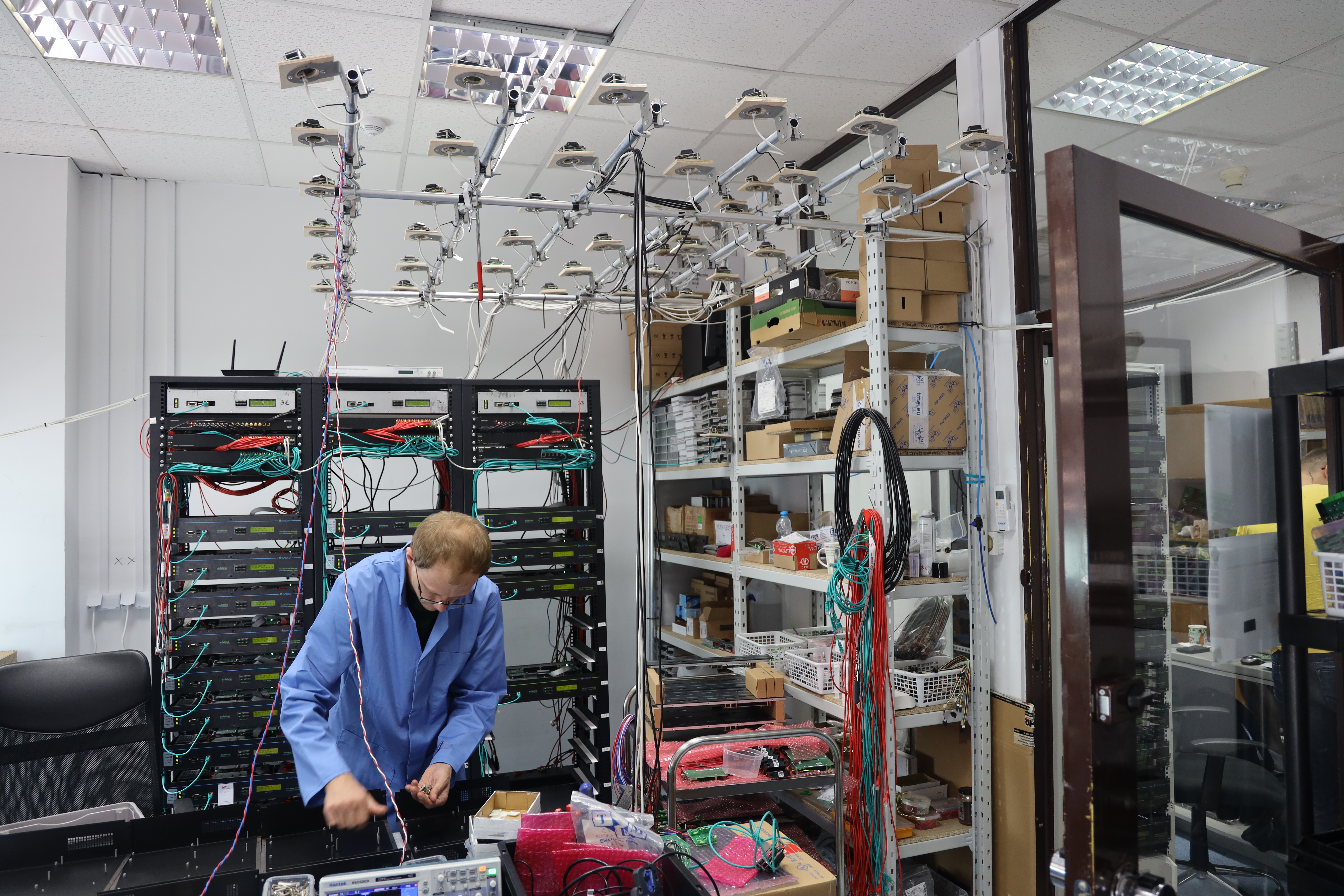 NAJWYŻSZA ŚWIATOWA JAKOŚĆ 
ISO 9001
IQ-Net AUDYT  (QUALITY AUSTRIA)
NATO (KODYFIKACJA)
GŁÓWNY URZĄD MIAR (ATESTACJA)
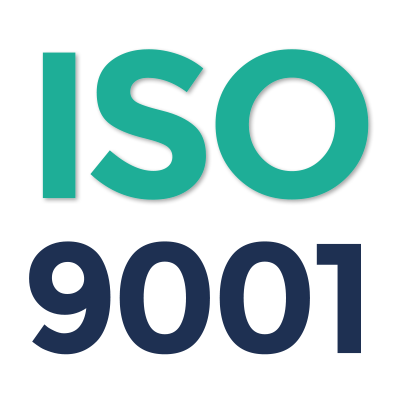 © 2023
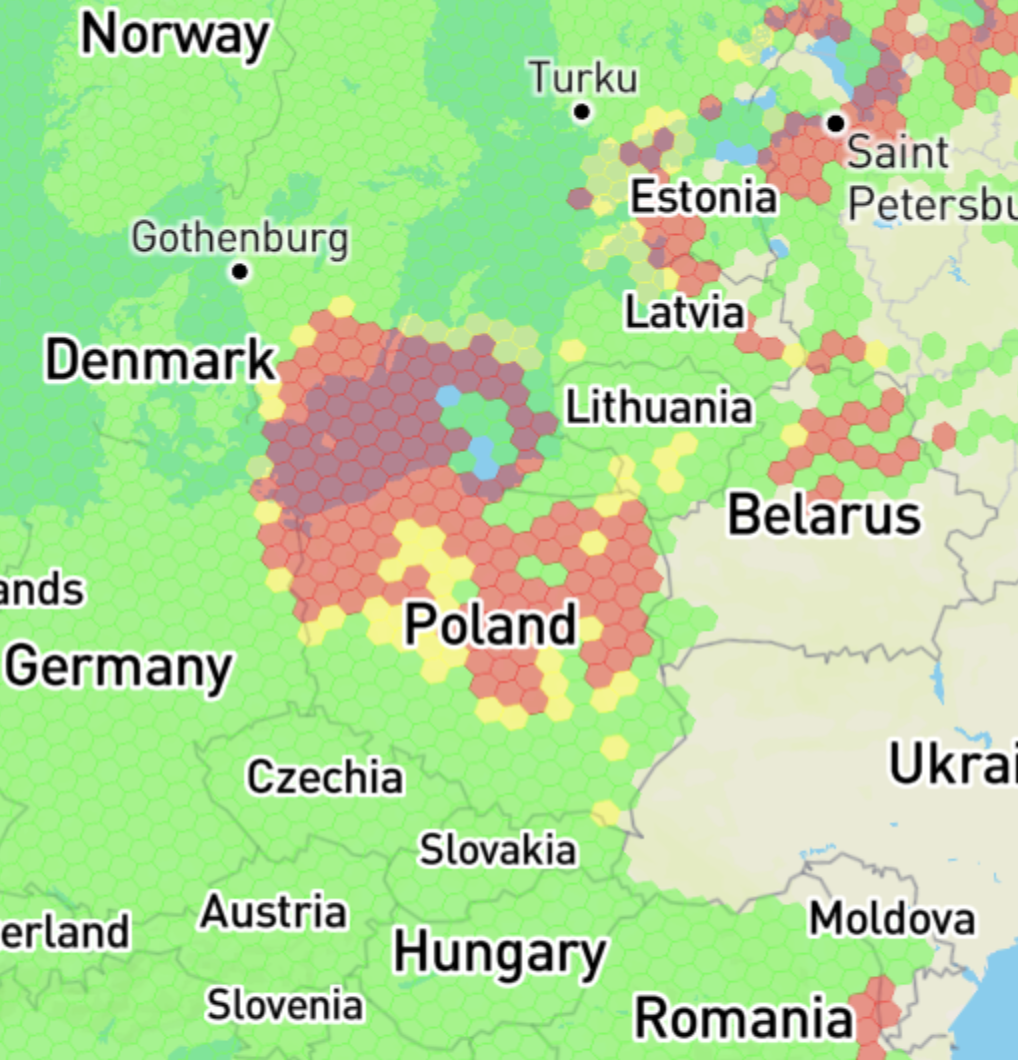 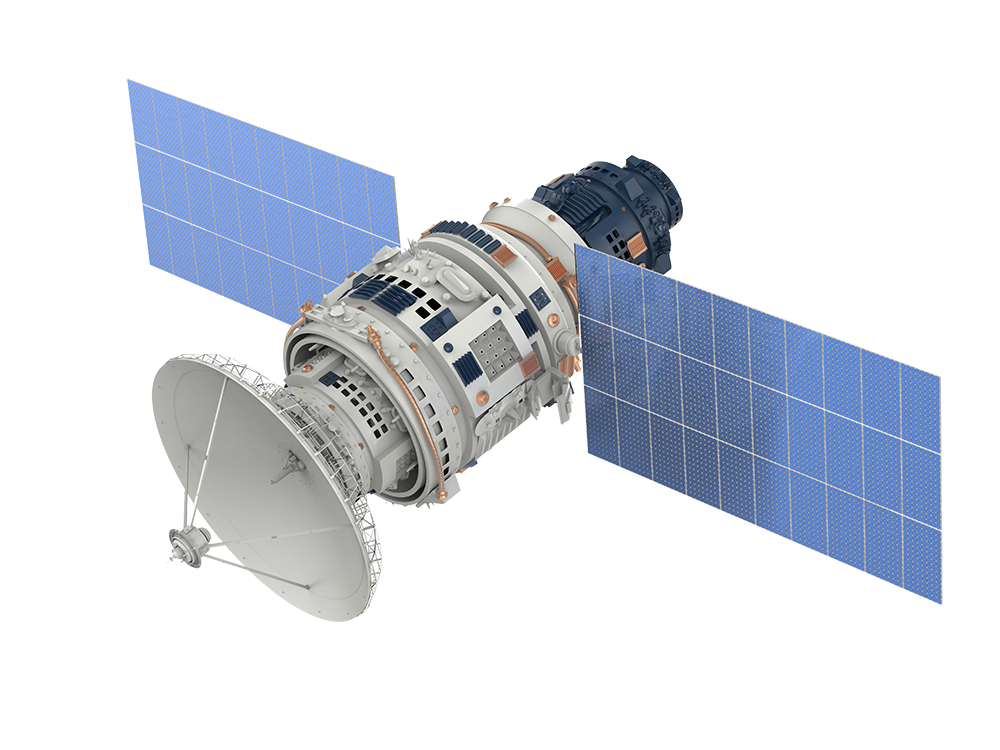 Desynchronizacja z użyciem 2 klas ataków:
=> Time Synchronization Attack (TAS)  
=> Time Delay Attack (TDA)
3
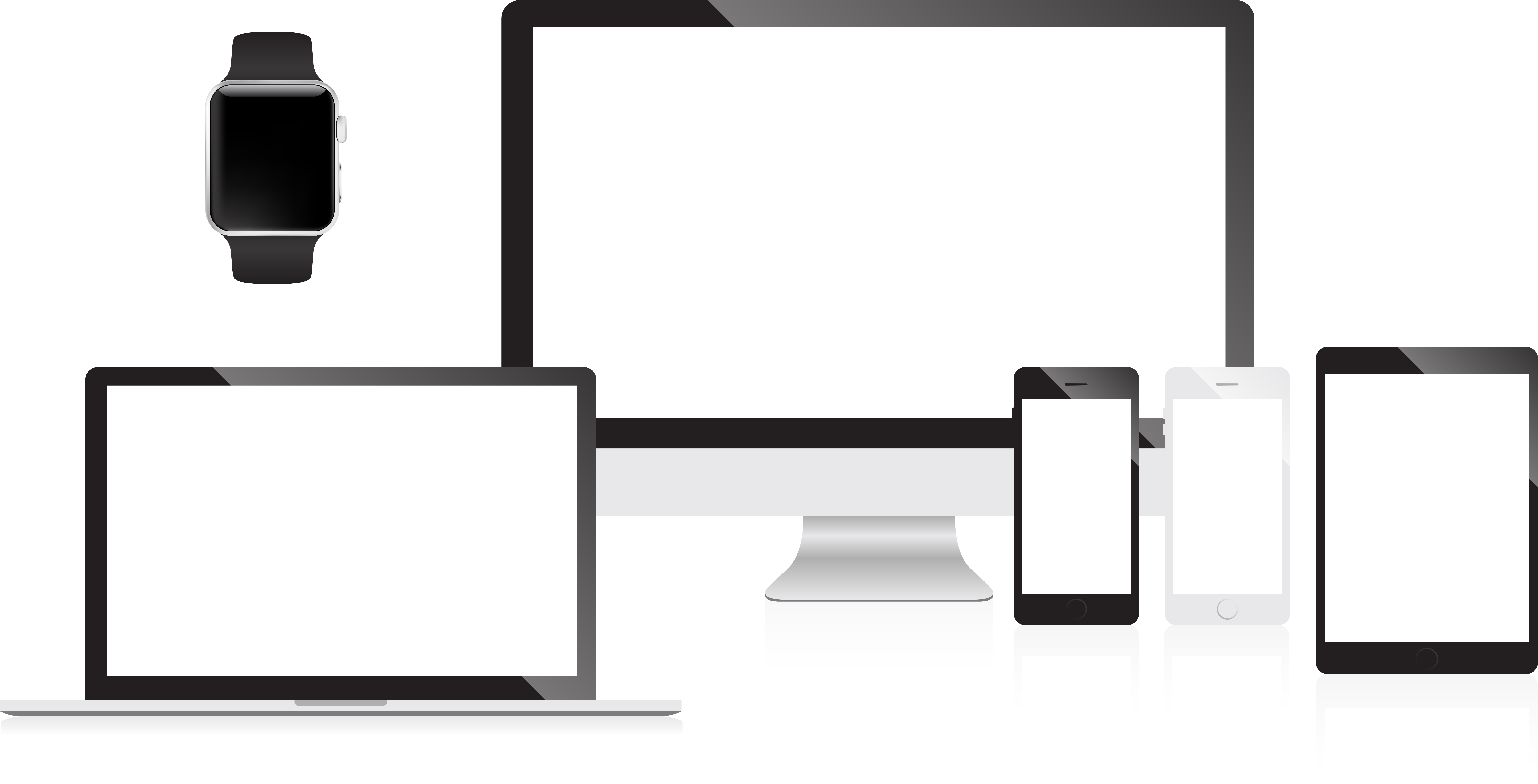 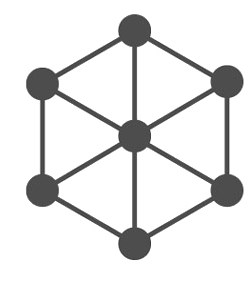 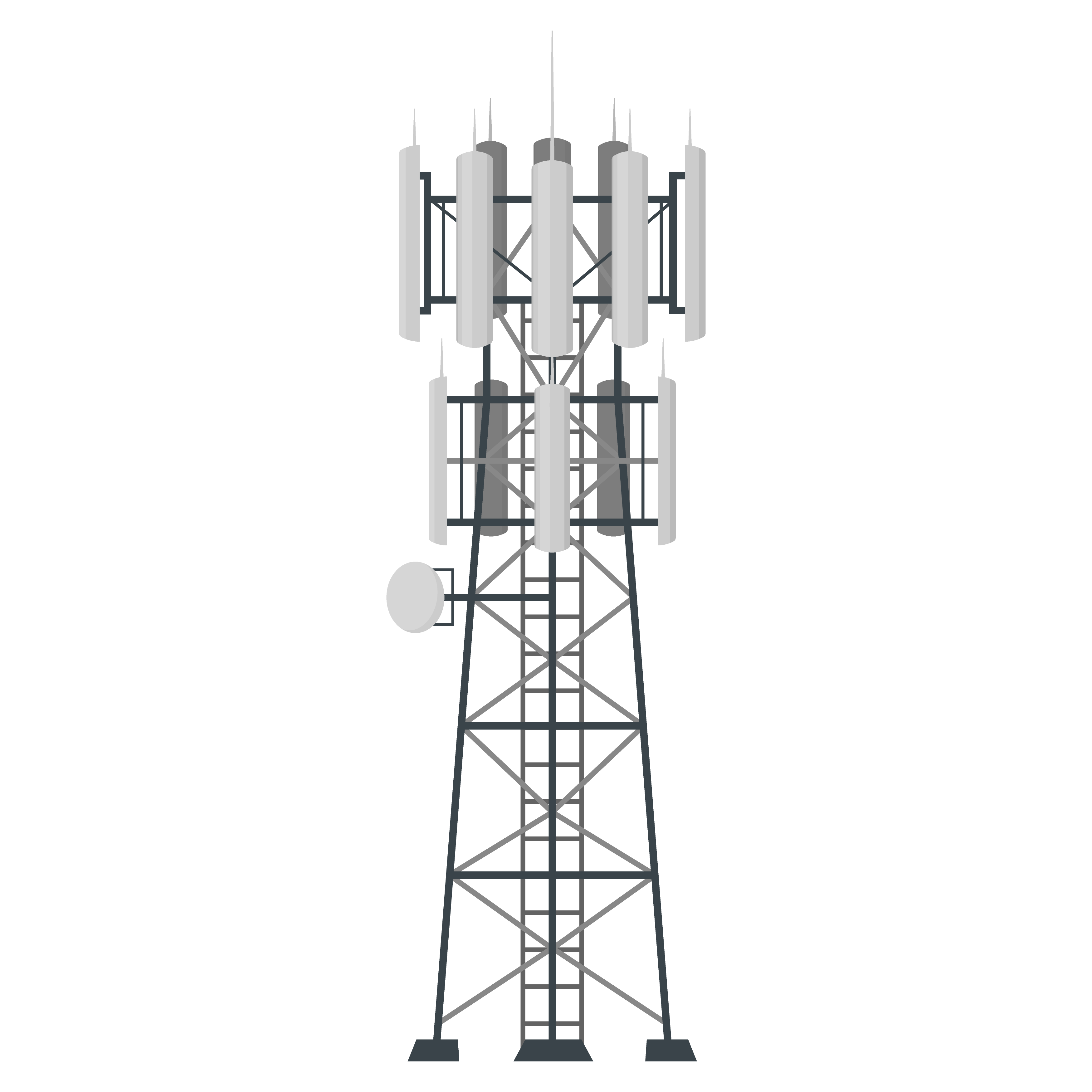 SEGMENT KOSMICZNY
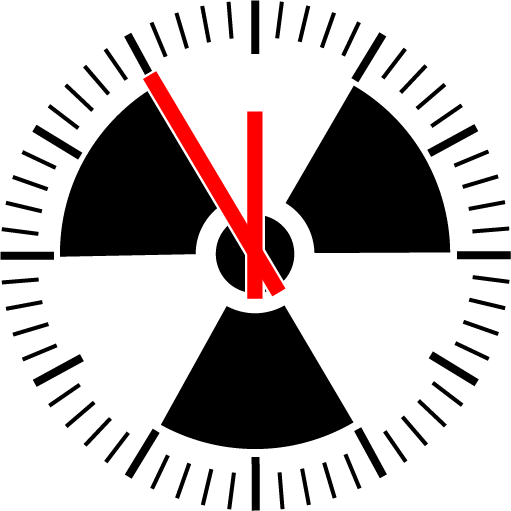 Infrastruktury krytyczne NIS-2
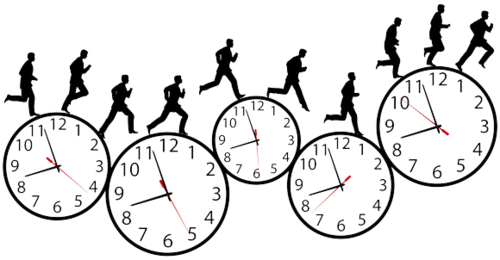 5
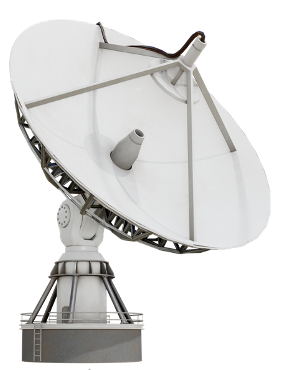 energia 
transport 
bankowość 
giełda 
zdrowie publiczne
woda
ścieki
infrastruktura cyfrowa 
administracja publiczna 
obronność
żywność
4
2
1
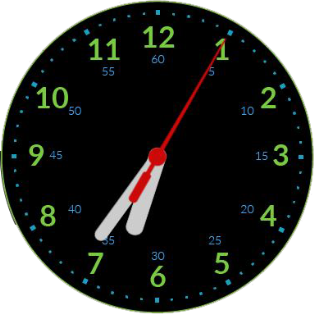 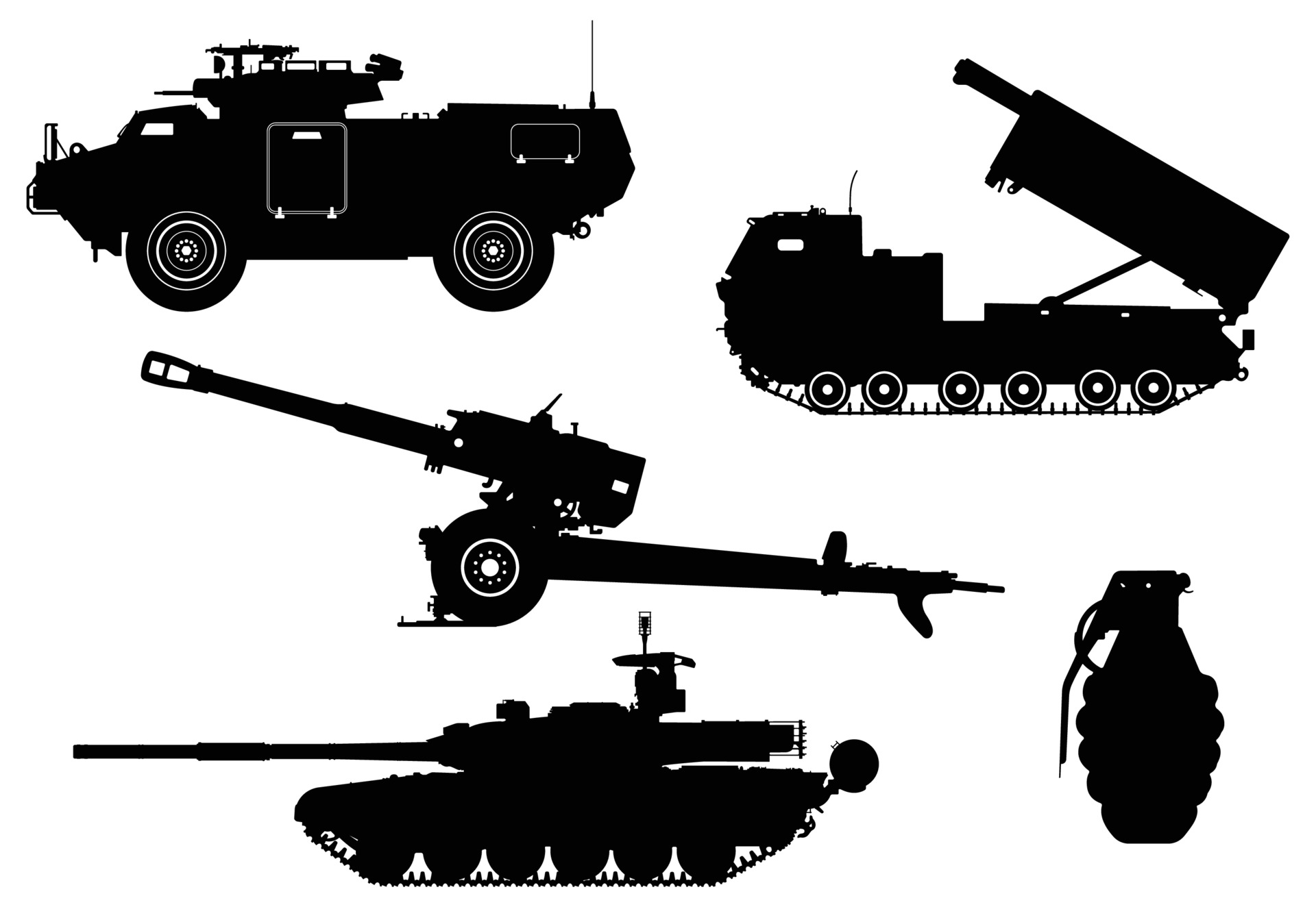 TCP/IP:
NTP
PTP
Światłowód Ethernet TCP/IP
ITC , PRZEMYSŁ , WOJSKO
ADMINISTRACJA , USERS
6
SATELITARNY
SYSTEM NAZIEMNY
INFRASTRUKTURA
 TELEKOMUNIKACJI
METROLOGIA (NMI)  
     ZEGARY ATOMOWE
PUBLICZNE 
SERWERY NTP
[Speaker Notes: 1. Przegląd literatury oraz innych źródeł:
- Systematyczne zbieranie i analizowanie istniejącej literatury, raportów branżowych i przypadków zastosowań modeli zarządzania SI w różnych firmach, branżach i sektorach.
- Identyfikacja kluczowych koncepcji, terminów, definicji i modeli zarządzania AI stosowanych w firmach technologicznych.
2. Analiza istniejących standardów, modeli zarządzania, ram prawnych i wymagań zgodności dla SI
- Przegląd międzynarodowych standardów, modeli zarządzania i najlepszych dostępnych praktyk AI, takich jak standardy ISO 5338:2023 Cykl życia systemów SI, ISO 22989 - koncepcje i terminologia SI, ISO 42001:2023 System zarządzania SI, wytyczne NIST, ENISA, OECD, ASEAN, UK, Japan, EU AI Act, i inne regulacje.
- Ocena wpływu tych standardów na praktyki zarządzania w firmach technologicznych.
3. Metodologia badawcza:
- Zastosowanie metody badawczej jakościowej analizy dostępnej wiedzy oraz studiów przypadku.
4. Opracowanie modelu programu zarządzania SI
- Synteza zebranych danych i informacji w celu stworzenia modelu programu i systemu zarządzania SI.
- Zdefiniowanie kluczowych elementów modelu, takich jak główne procesy, środki i mechanizmy kontroli, struktury odpowiedzialności i rozliczalności, mechanizmy monitorowania.
5. Testowanie i ewaluacja/ocena/walidacja modelu:
- Implementacja pilotażowa modelu programu w wybranej firmie technologicznej.
- Ocena skuteczności modelu w oparciu o ustalone kryteria, takie jak zwiększenie przejrzystości, poprawa bezpieczeństwa i ochrony prywatności danych, zminimalizowanie ryzyka i poprawa zgodności ze standardami etycznymi.
6. Wnioski i rekomendacje
- Analiza wyników ewaluacji i ocena możliwości generalizacji modelu na inne firmy technologiczne.
- Sformułowanie rekomendacji dotyczących implementacji i dostosowania modelu programu zarządzania SI w różnych firmach, sektorach, branżach.]
Desynchronizacją można destabilizować  IT / OT.
Infrastruktury krytyczne można doprowadzić do blackoutu.
Największe ryzyko: transport, 5G, DVB-T2, energetyka …
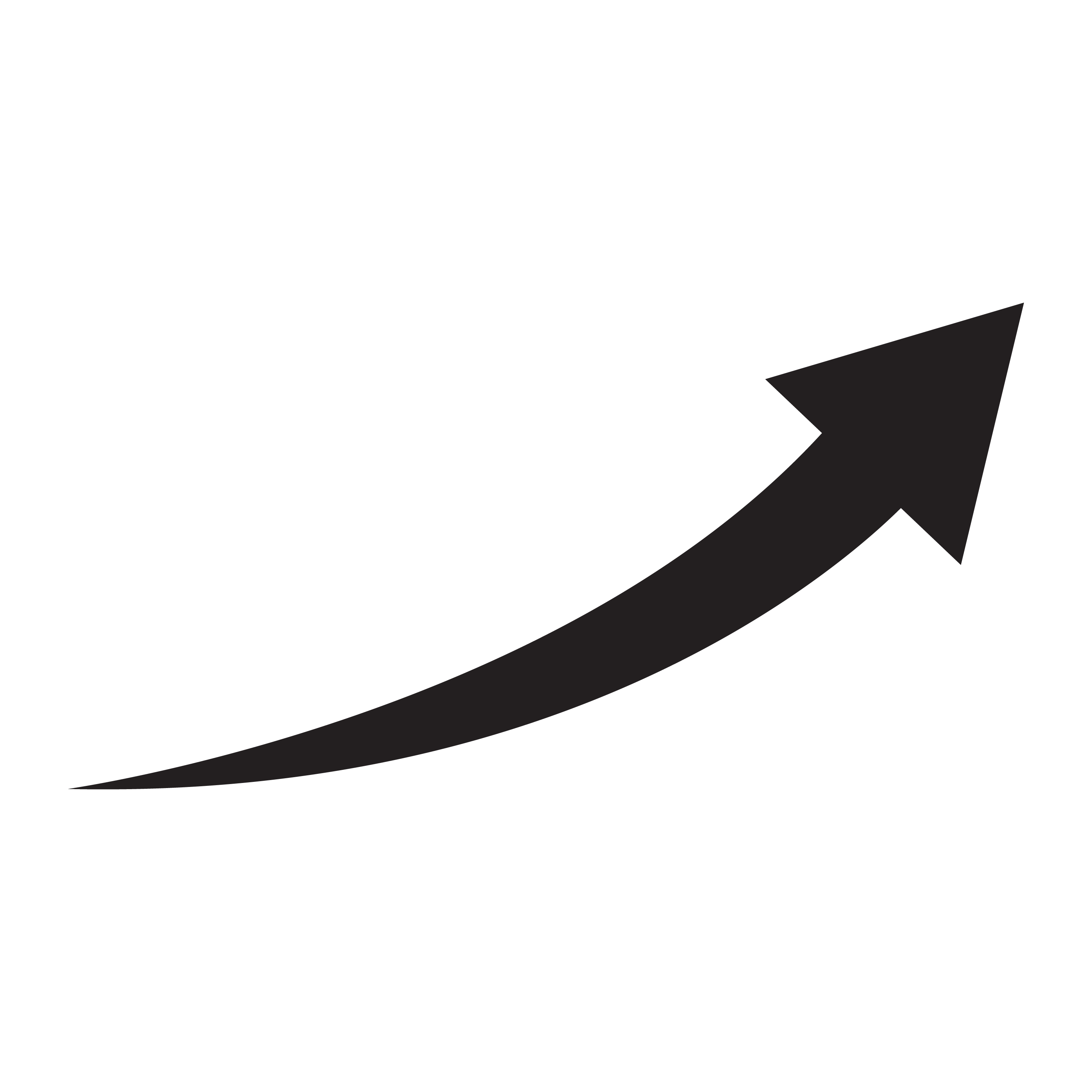 Desynchronizacją rozproszonej architektury infrastruktury krytycznej można doprowadzić do kryzysu i jego eskalacji
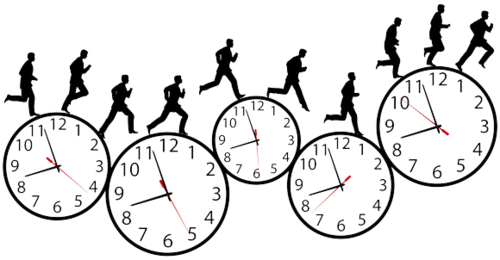 Incydent GPS
Jamming/Spoofing
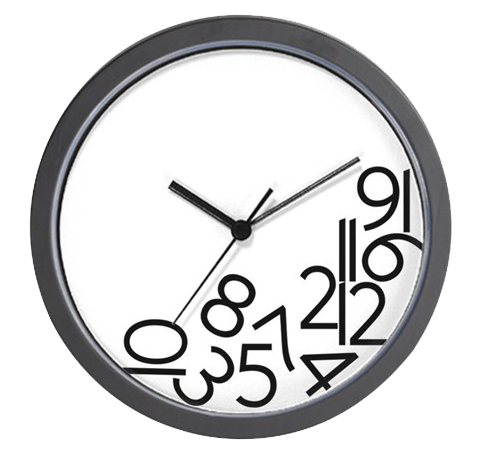 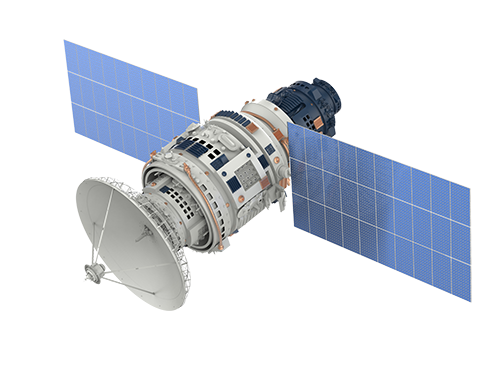 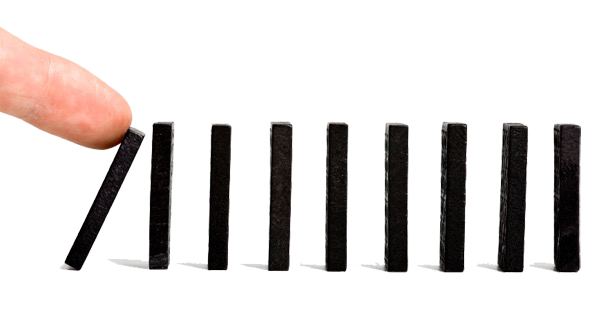 Kryzys organizacji
Kryzys infrastruktury
Kryzys ekonomiczny
Kryzys społeczny
Kryzys polityczny
Kryzys państwa
Kryzys światowy
Zbyt duża zależność IT / OT od GPS
Wojskowa natura systemów GPS, GLONASS, BEIDOU, IRNSS
Duże rozproszenie i rosnąca wzajemna współzależność systemów
Jamming i spoofing GPS blokuje pracę odbiorników i systemów IT / OT
Nieświadomość używania rosyjskiego GLONASS 
Desynchronizacja może wywołać efekt lawinowy
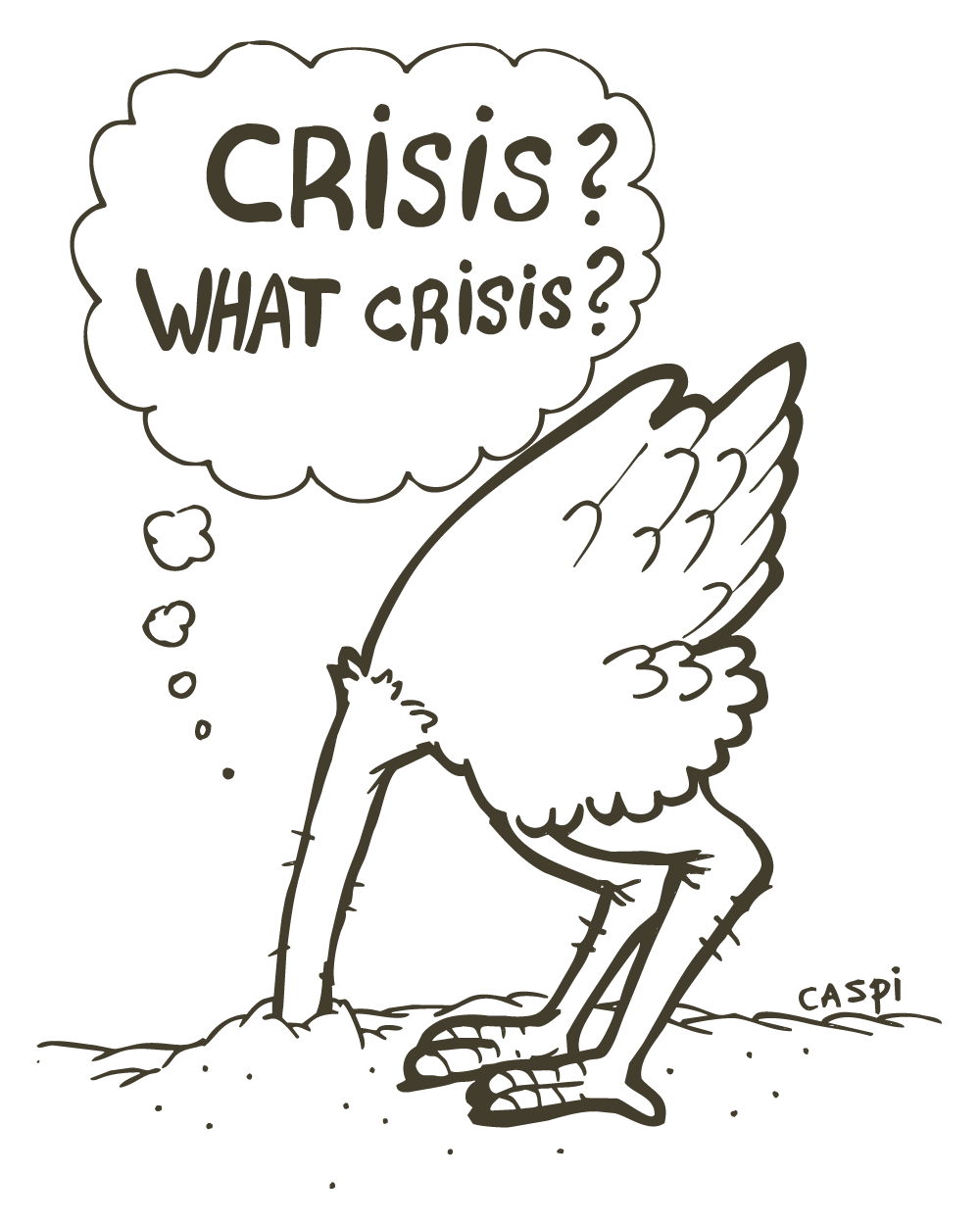 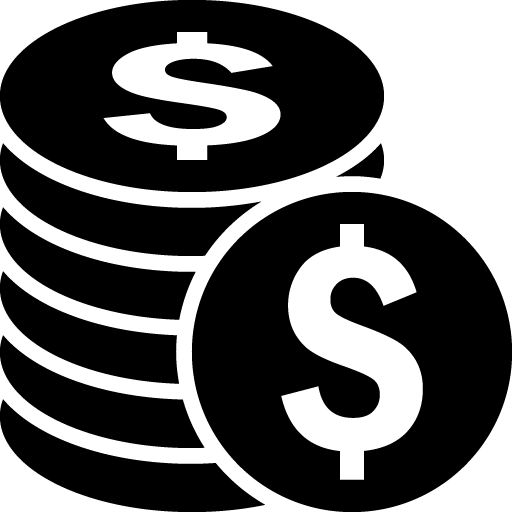 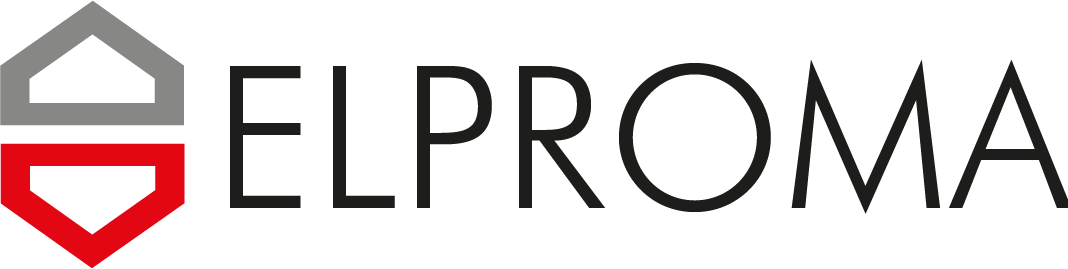 Każda konstelacja GPS, GALILEO, GLONASS, BEIDOU używa własną skalę czasu UTC(k) i one się różnią o całe sekundy
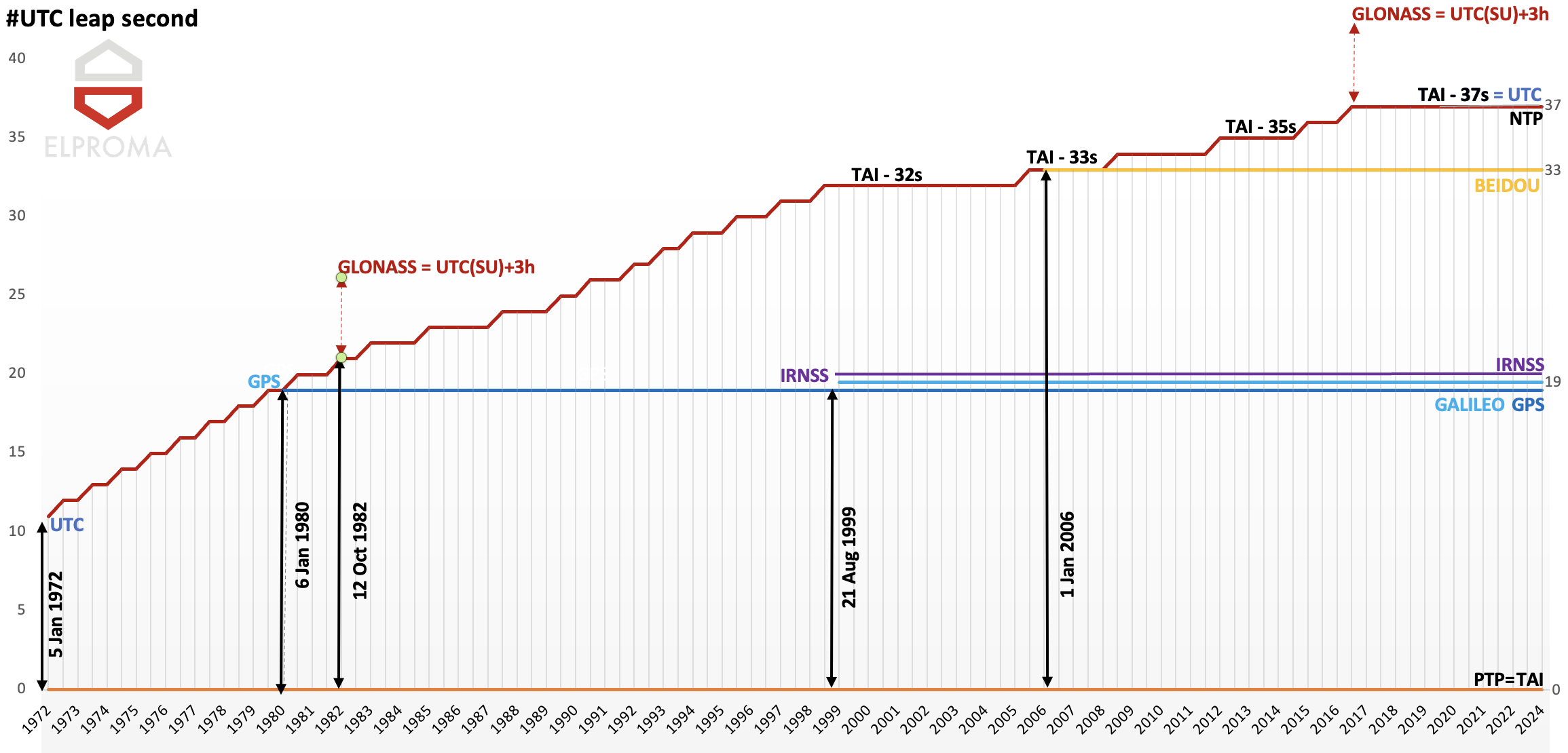 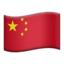 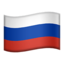 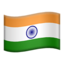 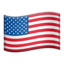 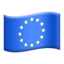 2.
GNSS GEOPOLITYKA
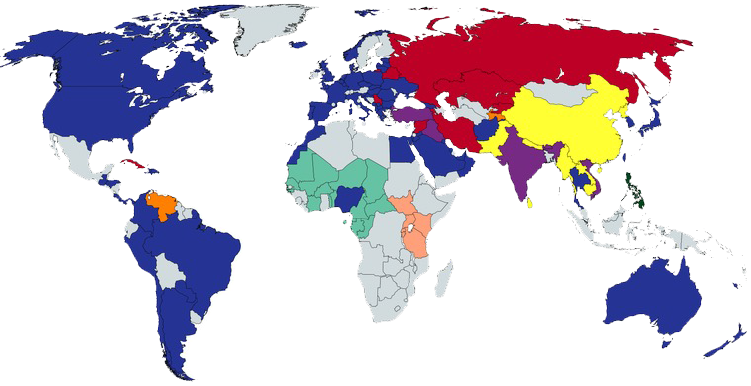 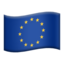 WSZYSTKIE SYSTEMY SĄ WOJSKOWE!
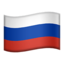 RU
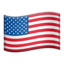 EU
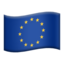 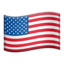 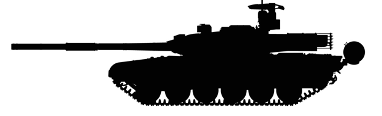 USA
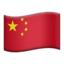 CN
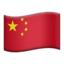 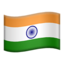 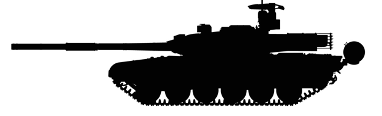 IN
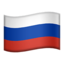 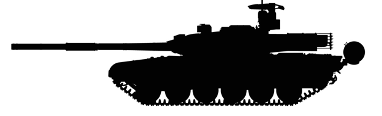 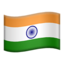 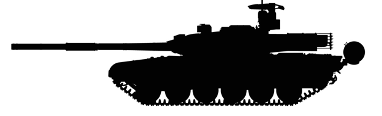 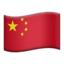 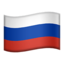 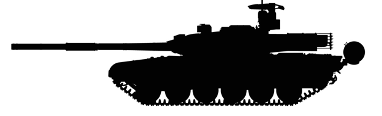 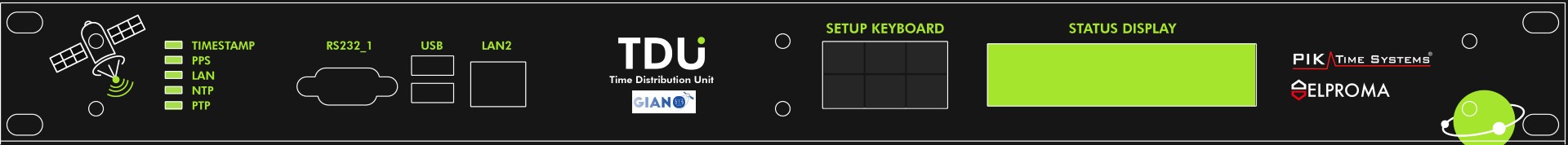 1176.45
MHz
Spoofing 
RF
Spoofing 
RF
Jamming RF
Jamming RF
1191.80
MHz
Bands
1268.52
MHz
1207.14
MHz
GLONASS
IRNSS
GLONASS.       +         BEIDOU
GPS         +          GALILEO (EU)
BEIDOU
ALL GNSS (NEUTRAL)
~
L5
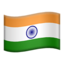 Lower      Upper
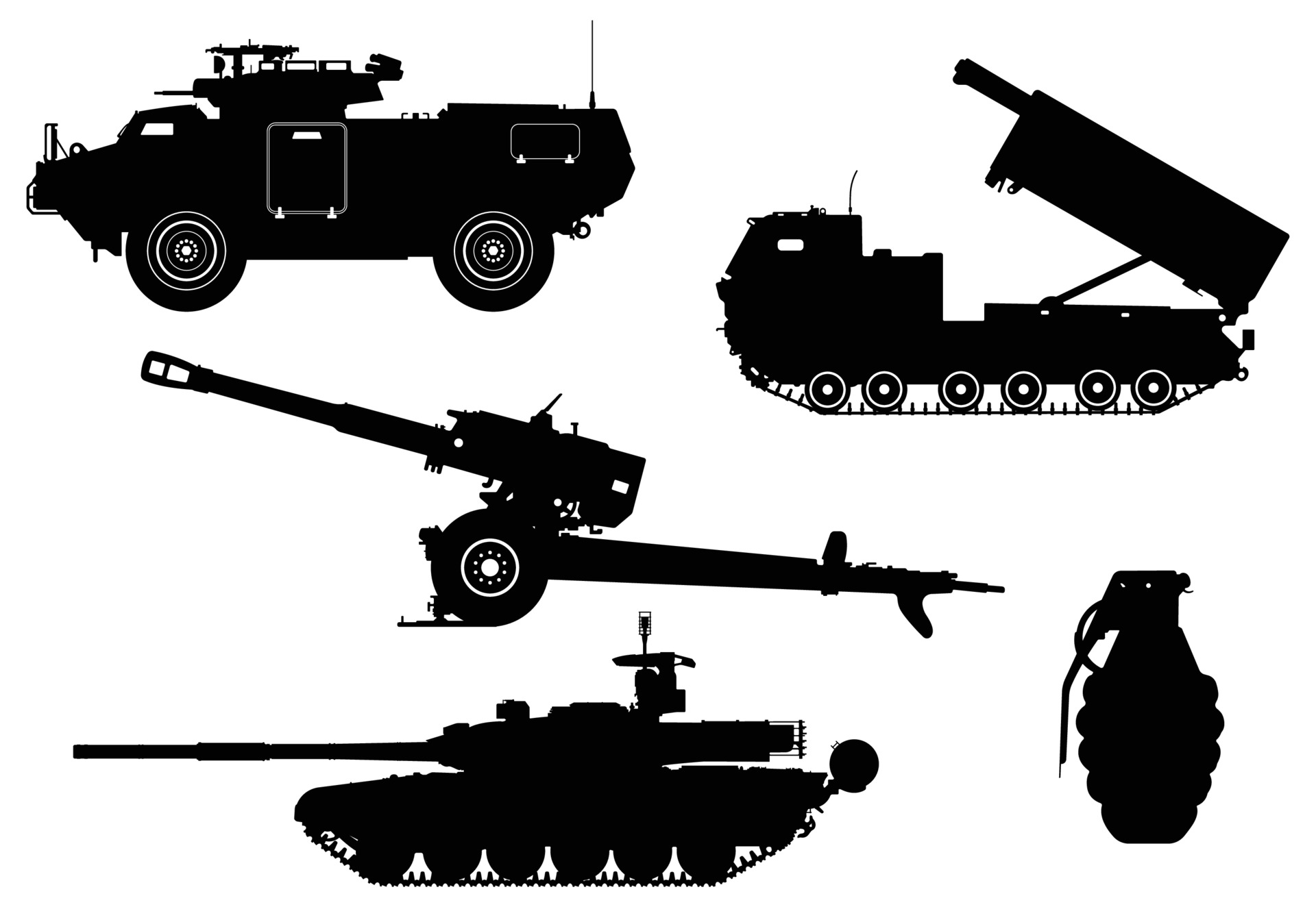 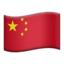 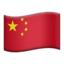 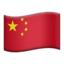 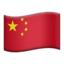 B1c
B3
B2a
B2/B2b
E5b
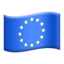 E5b
E5a
E1
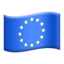 E5a
E5
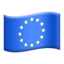 E5
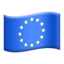 E6
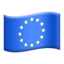 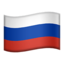 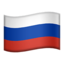 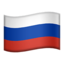 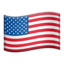 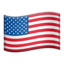 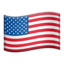 G1
L2
G2
L1
L5
G3
GALILEO
1201.03 
MHz
1227.60
MHz
1176.45
MHz
1248.96 
MHz
1278.75 
MHz
1575.42 
MHz
1600.99 
MHz
[Speaker Notes: 1. Przegląd literatury oraz innych źródeł:
- Systematyczne zbieranie i analizowanie istniejącej literatury, raportów branżowych i przypadków zastosowań modeli zarządzania SI w różnych firmach, branżach i sektorach.
- Identyfikacja kluczowych koncepcji, terminów, definicji i modeli zarządzania AI stosowanych w firmach technologicznych.
2. Analiza istniejących standardów, modeli zarządzania, ram prawnych i wymagań zgodności dla SI
- Przegląd międzynarodowych standardów, modeli zarządzania i najlepszych dostępnych praktyk AI, takich jak standardy ISO 5338:2023 Cykl życia systemów SI, ISO 22989 - koncepcje i terminologia SI, ISO 42001:2023 System zarządzania SI, wytyczne NIST, ENISA, OECD, ASEAN, UK, Japan, EU AI Act, i inne regulacje.
- Ocena wpływu tych standardów na praktyki zarządzania w firmach technologicznych.
3. Metodologia badawcza:
- Zastosowanie metody badawczej jakościowej analizy dostępnej wiedzy oraz studiów przypadku.
4. Opracowanie modelu programu zarządzania SI
- Synteza zebranych danych i informacji w celu stworzenia modelu programu i systemu zarządzania SI.
- Zdefiniowanie kluczowych elementów modelu, takich jak główne procesy, środki i mechanizmy kontroli, struktury odpowiedzialności i rozliczalności, mechanizmy monitorowania.
5. Testowanie i ewaluacja/ocena/walidacja modelu:
- Implementacja pilotażowa modelu programu w wybranej firmie technologicznej.
- Ocena skuteczności modelu w oparciu o ustalone kryteria, takie jak zwiększenie przejrzystości, poprawa bezpieczeństwa i ochrony prywatności danych, zminimalizowanie ryzyka i poprawa zgodności ze standardami etycznymi.
6. Wnioski i rekomendacje
- Analiza wyników ewaluacji i ocena możliwości generalizacji modelu na inne firmy technologiczne.
- Sformułowanie rekomendacji dotyczących implementacji i dostosowania modelu programu zarządzania SI w różnych firmach, sektorach, branżach.]
Zwykła synchronizacja może być niewystarczająca.
Odpowiedź na jamming i spoofing.
Precyzyjna wiedza dotycząca sygnału na podstawie którego się synchronizujemy.
Na czasie urzędowym GALILEO oprze się w przyszłości przemysł 4.0 i sieci Ethernet TSN. Odbiornik czasu GALILEO to alternatywa dla drogich wojskowych odbiorników GPS. Koszt amerykańskich odbiorników to ponad 10 tyś USD – zawierają licencję i wymagają zgody rządu USA na używanie.
W przypadku rozwiązania Elproma opartego na sygnale GALILEO rozpoczęcie korzystania jest dużo prostsze, a odbiornik przygotowany jest z myślą o zwykłym przemyśle oraz segmencie IT/IoT.
Posiadanie przez kraje członkowie UE własnego odbiornika GALILEO z kryptograficznym uwierzytelnieniem antyspoofingowym zapobiegających fałszowaniu wiązki sygnałów satelitarnych uniezależnia je od wojskowych systemów: GPS (USA), GLONASS (Rosja) i BEIDOU (Chiny).
Destabilizacja wspólnej domeny czasu to skuteczne narzędzie CYBERATAKU NA PAŃSTWO
1. ZAGŁUSZANIE/FAŁSZOWANIE GPS (GNSS)
2. ZAKŁÓCENIE SATBILNOŚCI DOMENY CZASU UTC
3. WPROWADZANIE  SZTUCZNYCH  OPÓŹNIEŃ  LAN
4. ATAKI HAKERSKIE DDOS GENERUJĄ SZUM DELAY LAN
Bo okazuje się, że prościej jest destabilizować niż hakować
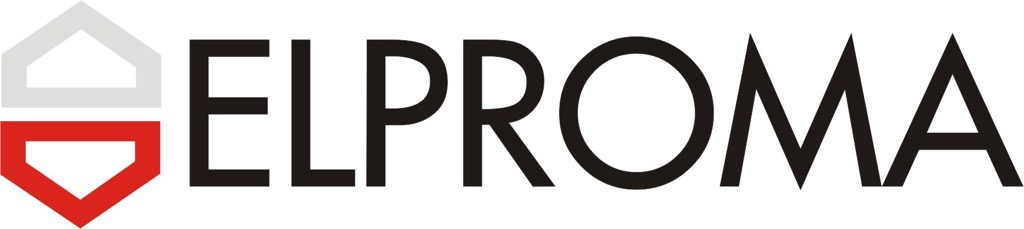 DZIĘKUJE ZA UWAGĘ

Wawrzyniec Jakubowski
w.jakubowski@elpromaelectronics.Com

Elproma Elektronika sp. z o.o.
05-152 Czosnów
Ul. Duńska 2a